Od antiky ke středověku
Od antického myšlení ke křesťanské kultuře
 další změna otázky

Co je svět?
Jaké je místo člověka?
Jak žít?
Jak žít, abych byl spasen?
 Vize konce + co má konec, má i začátek
 obnovení úvahy o počátku světa
Augustinus
Augustinus  Aristoteles
dvě základní pojetí času u Augustina
	
biblicko-kosmogonické
psychologické
Biblicko-kosmogonické pojetí času
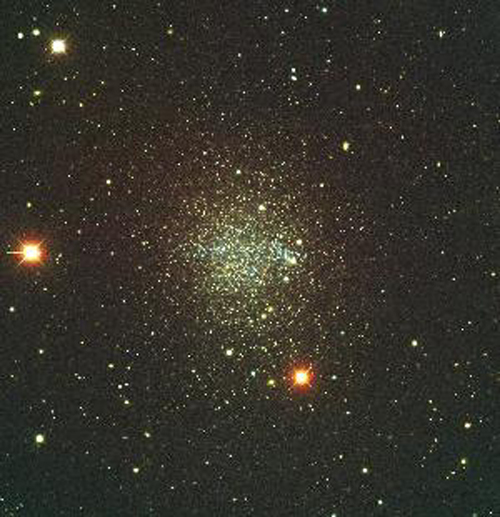 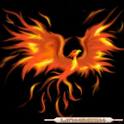 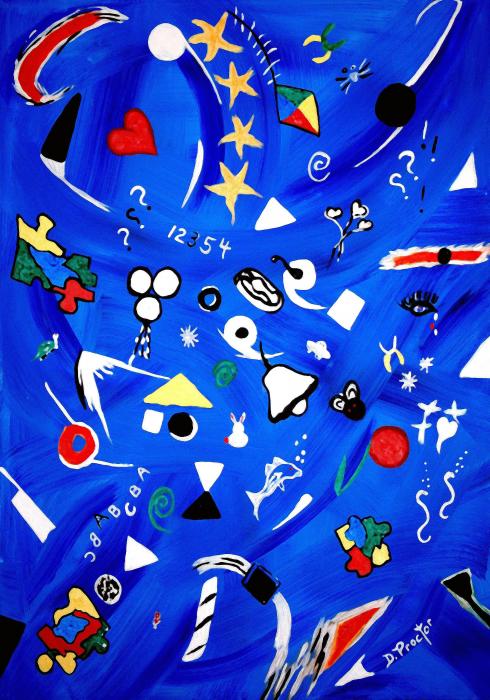 Biblicko-kosmogonické pojetí času
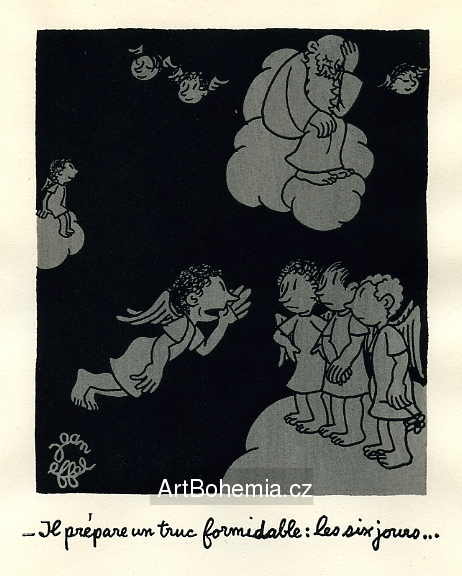 (pře)tvoření z chaosu

tvoření z ničeho
Starozákonní pojetí času
Genesis
Druhá makabejská, 7, 28tvoření „z ničeho“
v Lukiánská verze: z toho, co nebylo, latinské znění:  ex nihilo
Biblicko-kosmogonické pojetí času
svět nebyl stvořen v čase, ale s časem
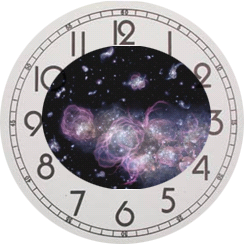 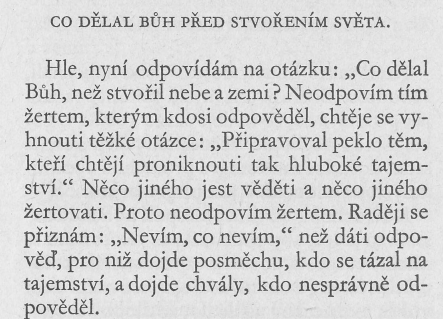 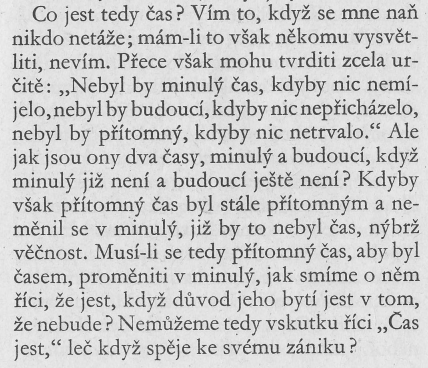 Vyznání, hlava XII
Vyznání, hlava XIV
Biblicko-kosmogonické pojetí času
Co dělal Bůh před stvořením světa?


Věčnost          čas

Nevím.
Před stvořením nejspíš nebylo nic
Peklo pro hlupáky, kteří kladou podobné otázky
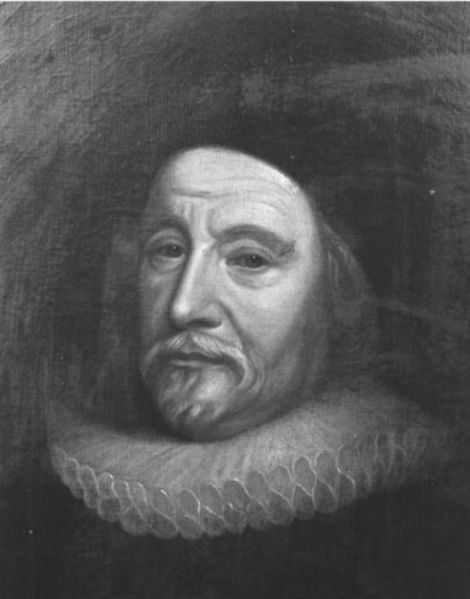 24. 10. 4004 př. K. neděle 16 hod.

biskup Usher (biskup v Armaghu a prorektor Trinity College v Dublinu), který se v 17. století (kolem roku 1654) zajímal o datum stvoření světa a získal jej odpočítáváním biblických generací
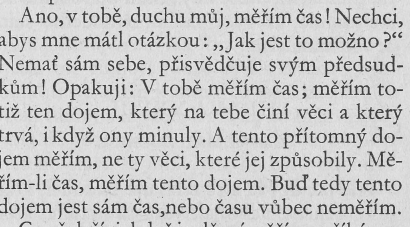 XXVII
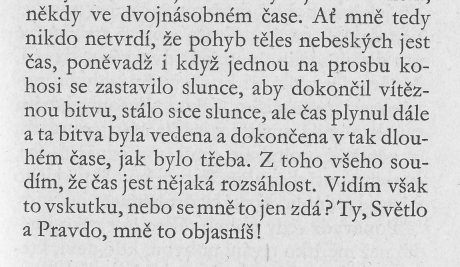 XXIII
Psychologické pojetí času
časové mody – způsob jejich existence
odmítnutí spojení času a pohybu
uplývání času není objektivní

plynutí času je záležitostí ducha
měření času je zachycování dojmu
Čas a pohyb
Bible kralická: 

I zastavilo se slunce, a stál měsíc, dokudž nepomstil se lid nad nepřáteli svými. Zdali není toho napsáno v knize Upřímého? Tedy stálo slunce uprostřed nebe, a nepospíchalo k západu, jako za jeden celý den.